AF Amistad High School
Summer Programs
Summer 2012
It’s college time.
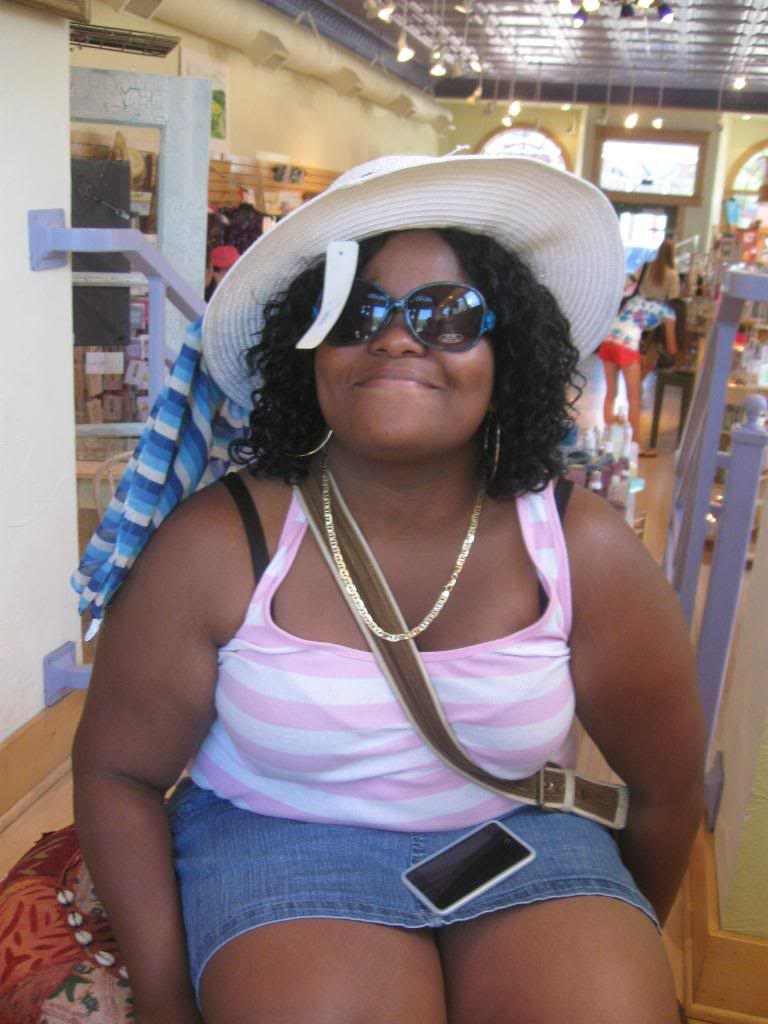 Christine Wright, AF AHS alumna, at her pre-college summer program at Carleton College in Minnesota, Summer 2010
[Speaker Notes: This presentation is meant for the fall Summer Programs information/dinner meeting. The presentation reviews the summer program graduation requirements, how they work and why they are so important to a scholar’s resume.]
Agenda
What are summer programs?
Why summer programs?
Summer programs and the College Application Process
Benefits of Summer Programs
Fundraising
Parent Support
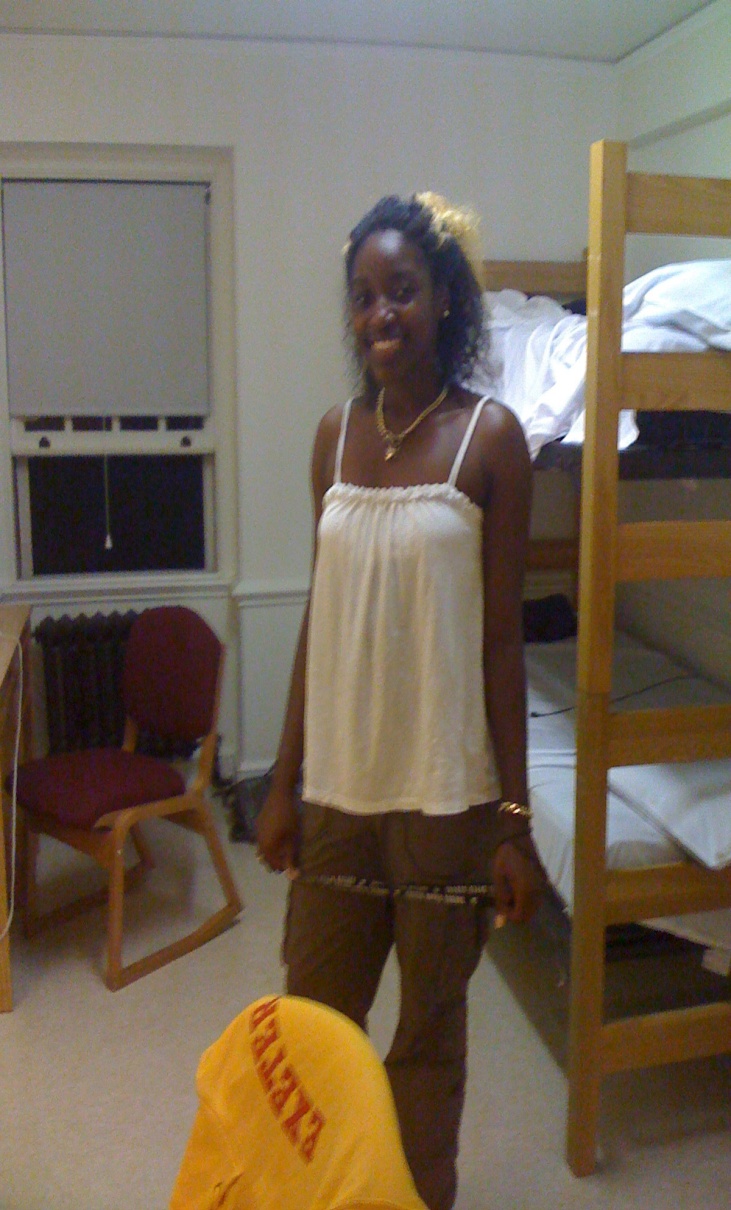 Carlina Jenkins, AF AHS senior, at Phillips Exeter Academy in New Hampshire
Summer 2010
If you only remember 3 things…
1. Summer Programs are essential
2. Parent/Program     Partnerships
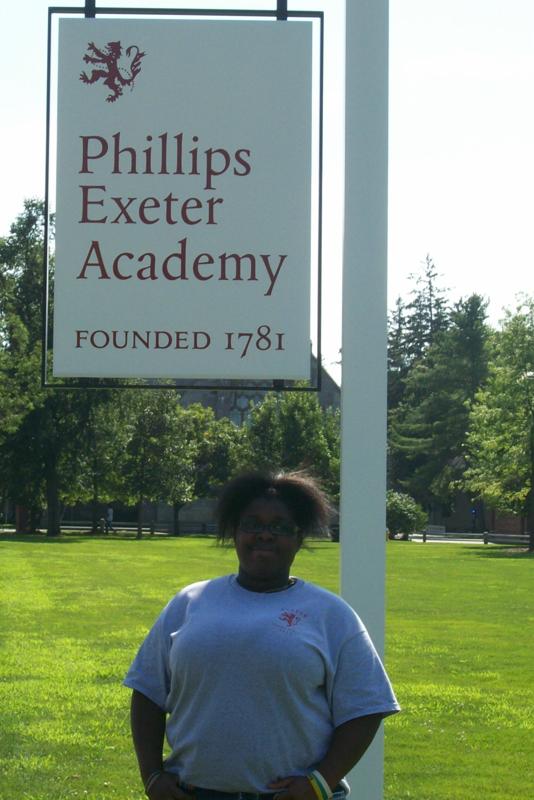 3. It’s important to invest in success!
[Speaker Notes: Summer Programs are essential: These are essential as they are graduation requirements, but it goes even further than that. Scholars not only need to have good grades, but they also need to be able to present themselves to prospective colleges as well-rounded, involved scholars. Summer programs give scholars the opportunity to do this.
Parent/Program Partnerships: Partnerships with parents are crucial because scholars need support to be able to go away from home—sometimes for the first time. Partnerships with programs are important because scholars might potentially be interested in attending the college where their program is held, and summer programs are a great way to make an initial connection with the school.
It’s important to invest in success: College is not something you start preparing for in the fall of your senior year– it starts the minute you begin your high school career.]
AF AHS Summer Program Options
EVERY scholar at AF AHS will participate in 3 Summer Programs…
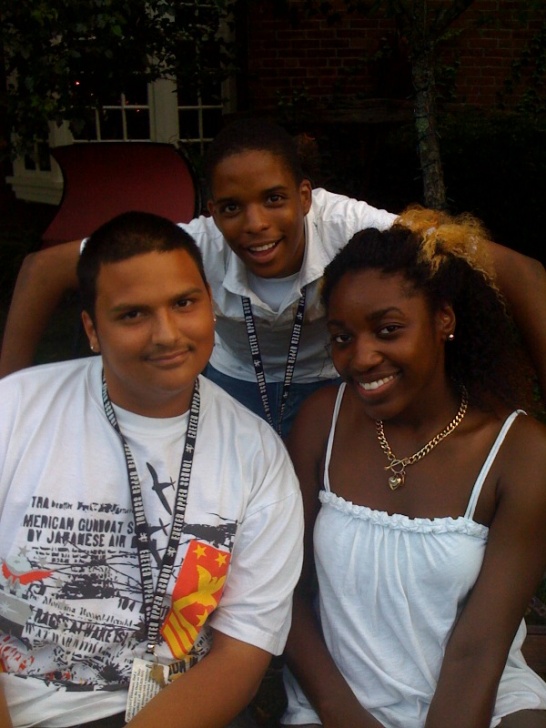 Johnattan Gonzalez, AF AHS senior, at Phillips Exeter in New Hampshire
[Speaker Notes: Each Summer Program tier is associated with particular standards:

Tier 1, Pre-College Programs: For scholars who have a 2.8 GPA, are passing College Readiness and are in good character standing in the AF AHS community.
Tier 2, Internships: For scholars who have GPAs between 2.5 and 2.8, are passing College Readiness and are in good character standing in the AF AHS community.
Tier 3, Growth Opportunities: For scholars who have passed all of their classes but do not have a 2.5 GPA.
Tier 4, Summer Academy: For scholars who do not pass all of their classes during the school year.]
What are summer programs?
Pre-college programs are… 
Highly competitive summer programs that take place at different colleges and universities throughout the country. 
Academically challenging programs with a specific focus.
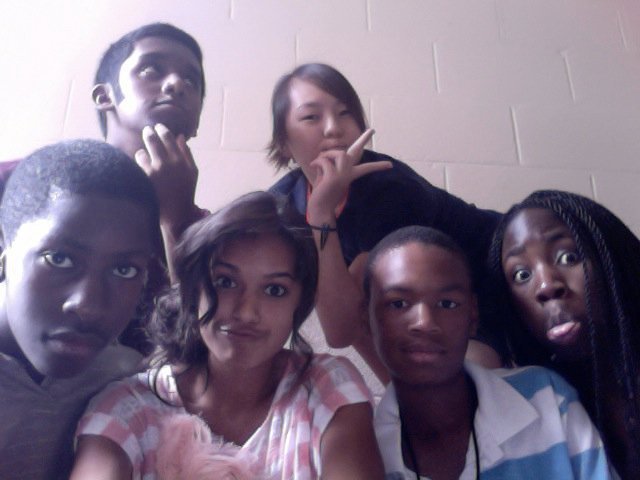 Curtis Henry, AECHS junior, at the University of Maryland
Why Summer Programs
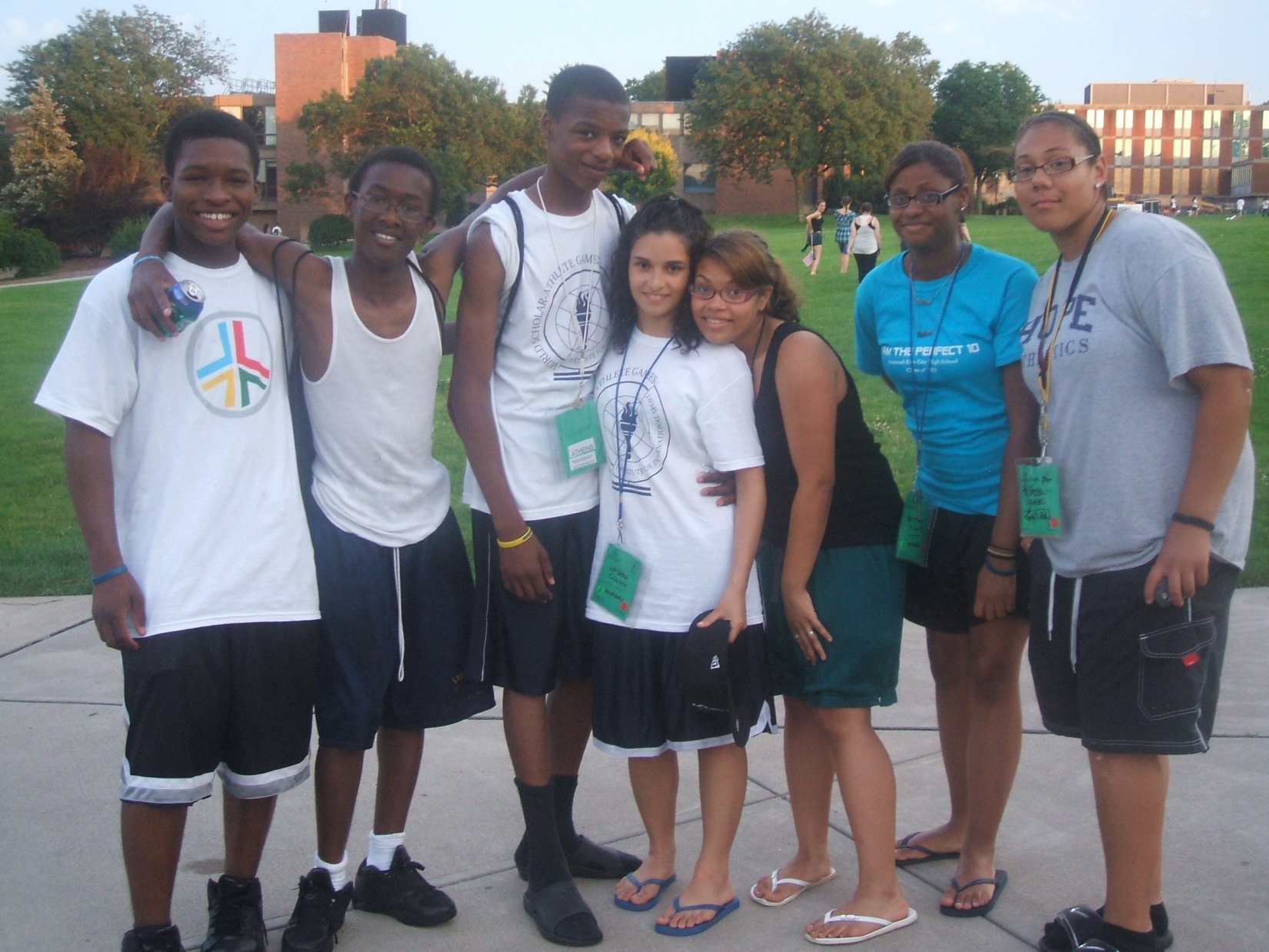 [Speaker Notes: Summer Programs are an amazing chance for scholars to take all of the things that they learn during the school year and apply them to real life situations. It gives them the opportunity to interact with other people and gives them a good sense of what they are up against when it comes time for applying to college.]
Why Summer Programs
This is Alicia Hopkins, Class of 2011
Manhattanville College                                      SUNY Purchase                                      Central CT State University                                      Southern CT State University                                      Providence College (full scholarship!!!)
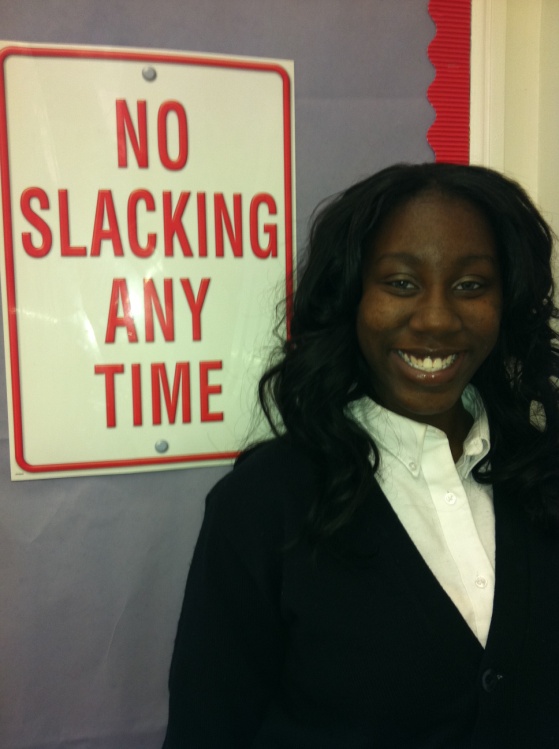 [Speaker Notes: Alicia Hopkins was a good student, but not a straight-A student. She earned a spot as a Tier 2, internship scholar and worked for a non-profit in Fairfield. She did an amazing job and they invited her back the following summer. Her internship site supervisor wrote a personal letter of recommendation to each of the colleges that Alicia applied to. In the end, Alicia would up being admitted to seven colleges and earned a full scholarship to Providence College. Today, Alicia is attending Providence College and doing beautifully.]
Why Summer Programs
This is Anabelle Marty, Class of 2012
College List

Trinity College 
Yale University
Hamilton College
Amherst College
Fairfield College
Connecticut College
Northeastern University
UConn
Central Connecticut State
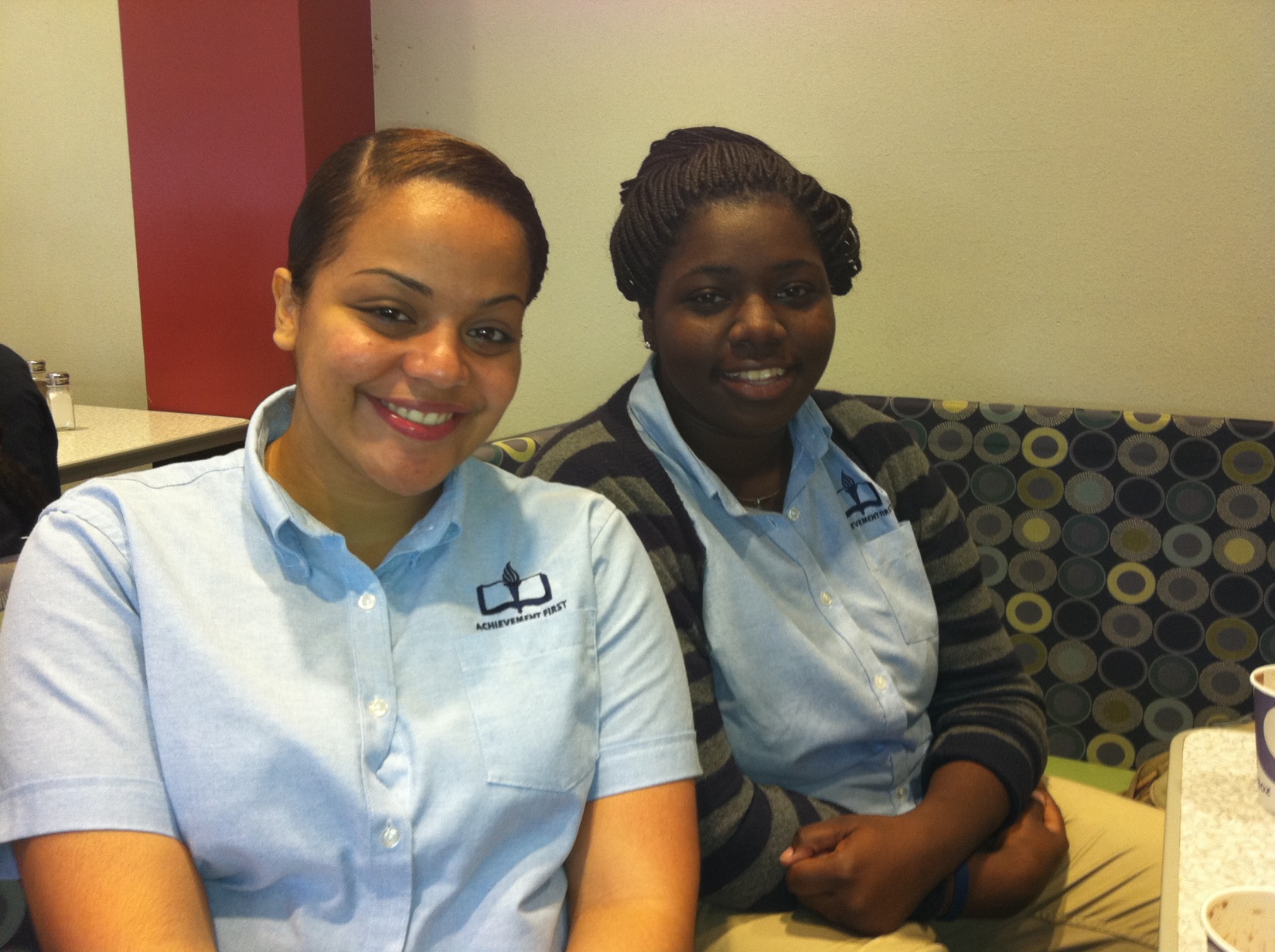 [Speaker Notes: Anabelle Marty, AF AHS class of 2012, took part in the Yale Ivy Scholars program two summers in a row. Anabelle excelled at the program and developed a very close relationship with the program and the university. In her senior year, Anabelle Marty became the first Achievement First scholar to be admitted to Yale University.]
Why Summer Programs
This is William Langley, Class of  2014
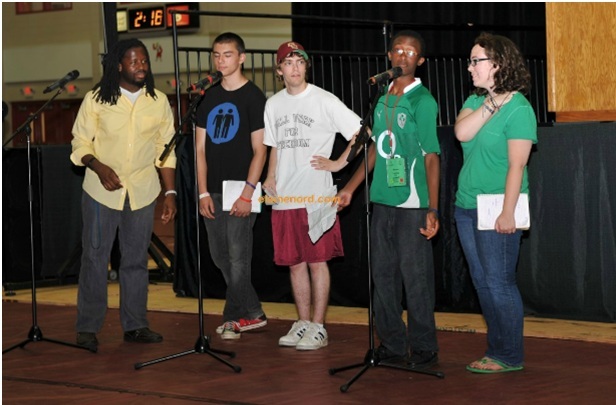 [Speaker Notes: William Langley, AF AHS Class of 2014, took part in the World Scholar Athlete Games in the Summer of 2011. At that pre-college program, he had the opportunity to meet and spend time with General Colin Powell and speak at the opening ceremonies in front of 10,000 people. This was the summer between William’s freshman and sophomore year– which means he only moved up from there for the remaining two summers!]
AF AHS Summer Program Stats
100% of our scholars participated in a summer program during the summer of 2010.
60% of those Summer Programs were pre-college programs.
Summer Programs + College Application Process
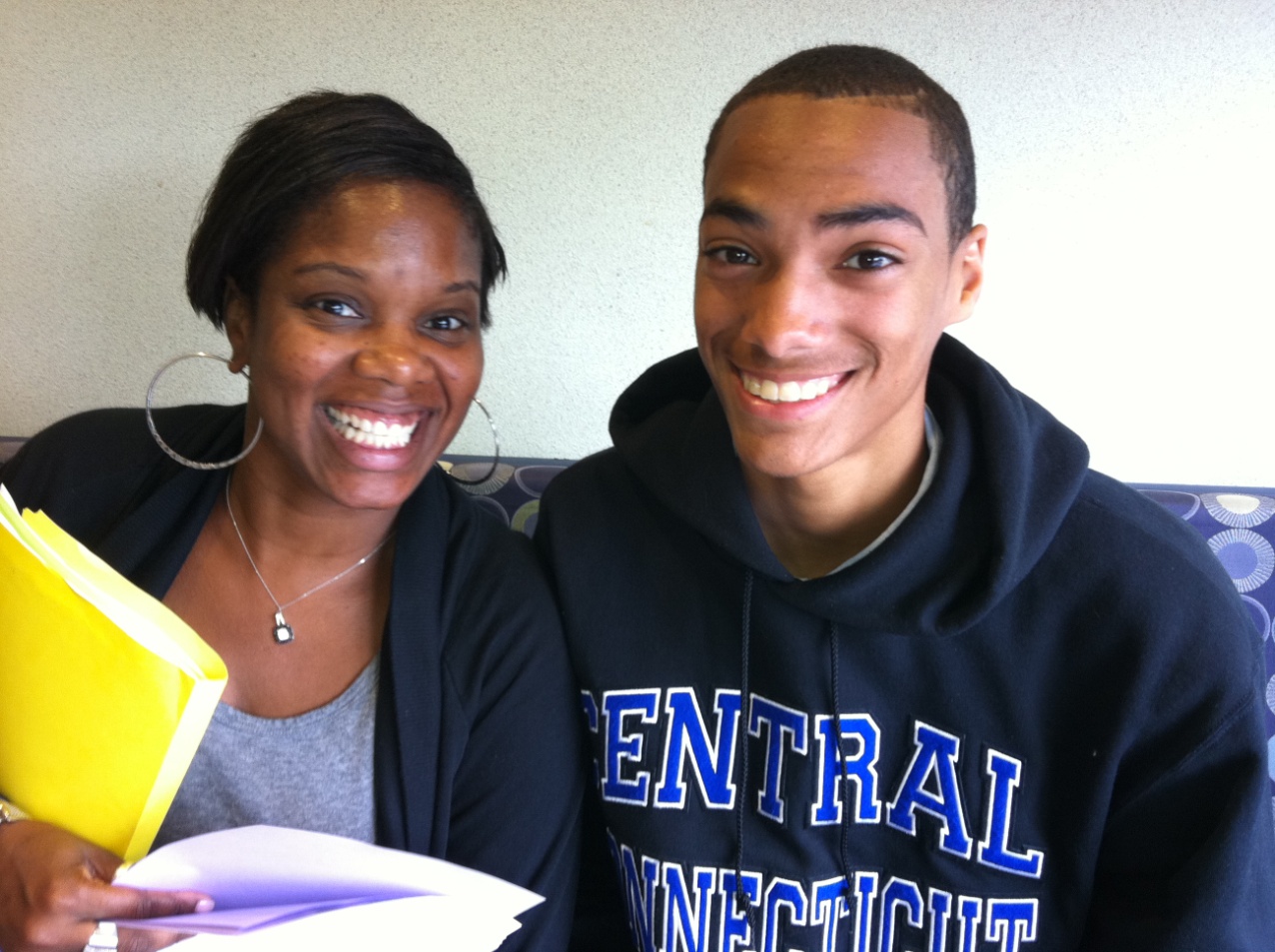 [Speaker Notes: This is Emery Sykes, with Christopher Gibbs, Class of 2012. Ms. Sykes is the College Counselor at AF AHS, and she has had 100% of our seniors admitted to college three years in a row. The secret? Well rounded scholars with amazing resumes that have matching grades and SAT scores.]
100% of graduates in 4-year colleges
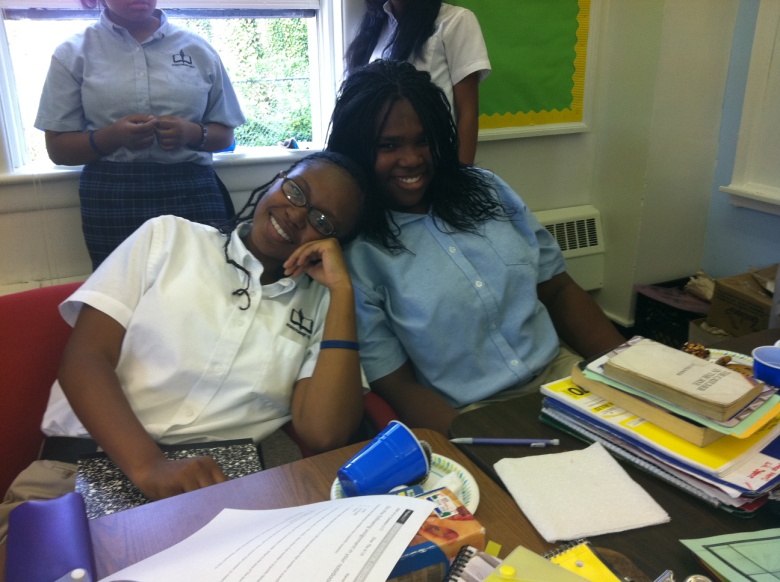 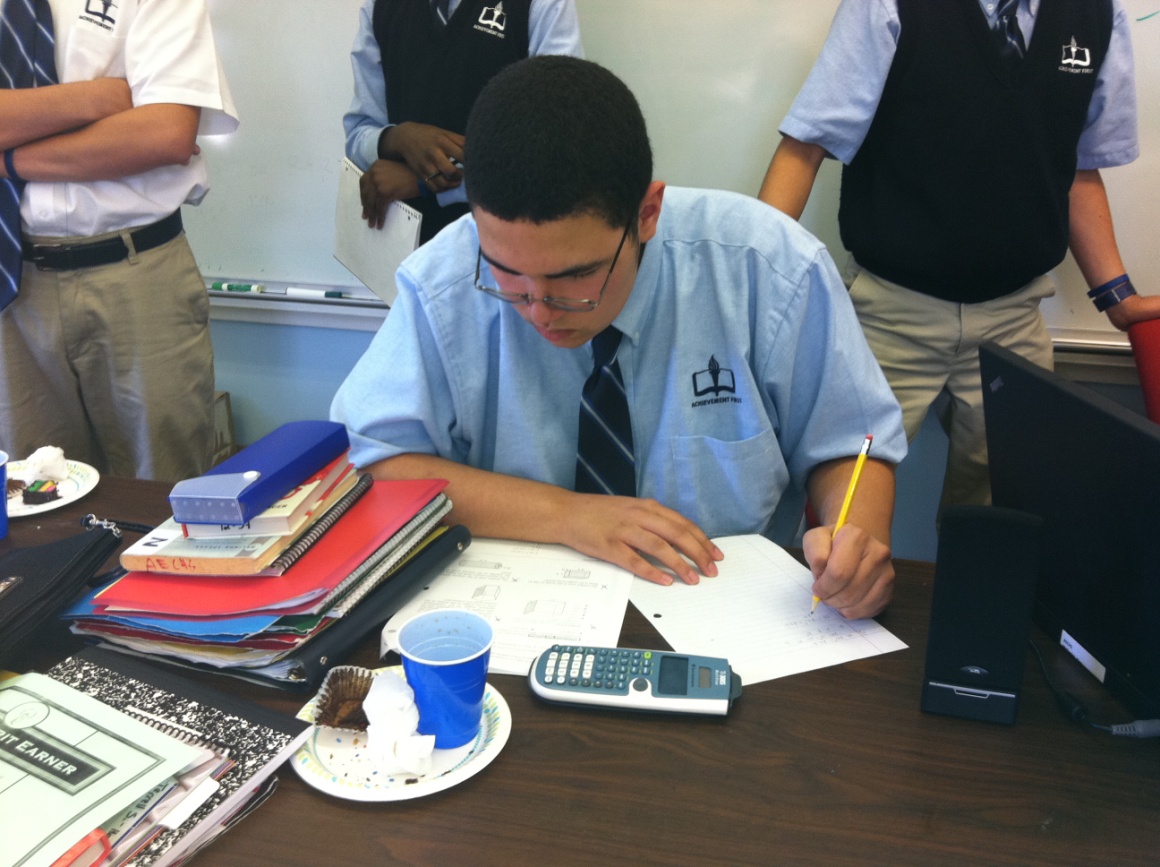 100% College Acceptance
[Speaker Notes: Back in 2010, AF AHS college counselor had the chance to sit on the admissions committee at Bates College. She got an inside look at the things they were really focused on, what college admissions committees flagged in applications and how we could make our scholars as competitive as possible. These five areas were the things that Ms. Sykes deduced lead to the most consistent college acceptances (and the levers of AF Through College).]
Why is this important?
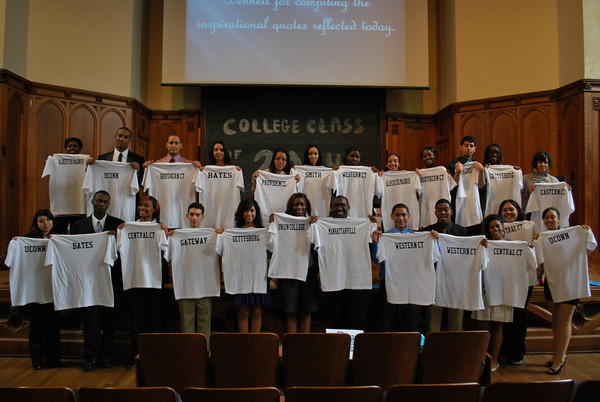 [Speaker Notes: Nationally, only 8% of first generation low income scholars earned a college degree in six years. That’s just not good enough.]
Summer Program Benefits
This is the beginning of a relationship between your scholar and the college network.
This is an incestuous business. Everybody talks to everybody.
Informal interview
Begins a relationship with that college
Success in a pre-college program increases self-esteem when preparing college applications their senior year
There is a direct correlation between a scholar’s participation in a pre-college program and their success/happiness and college…and it’s fun!
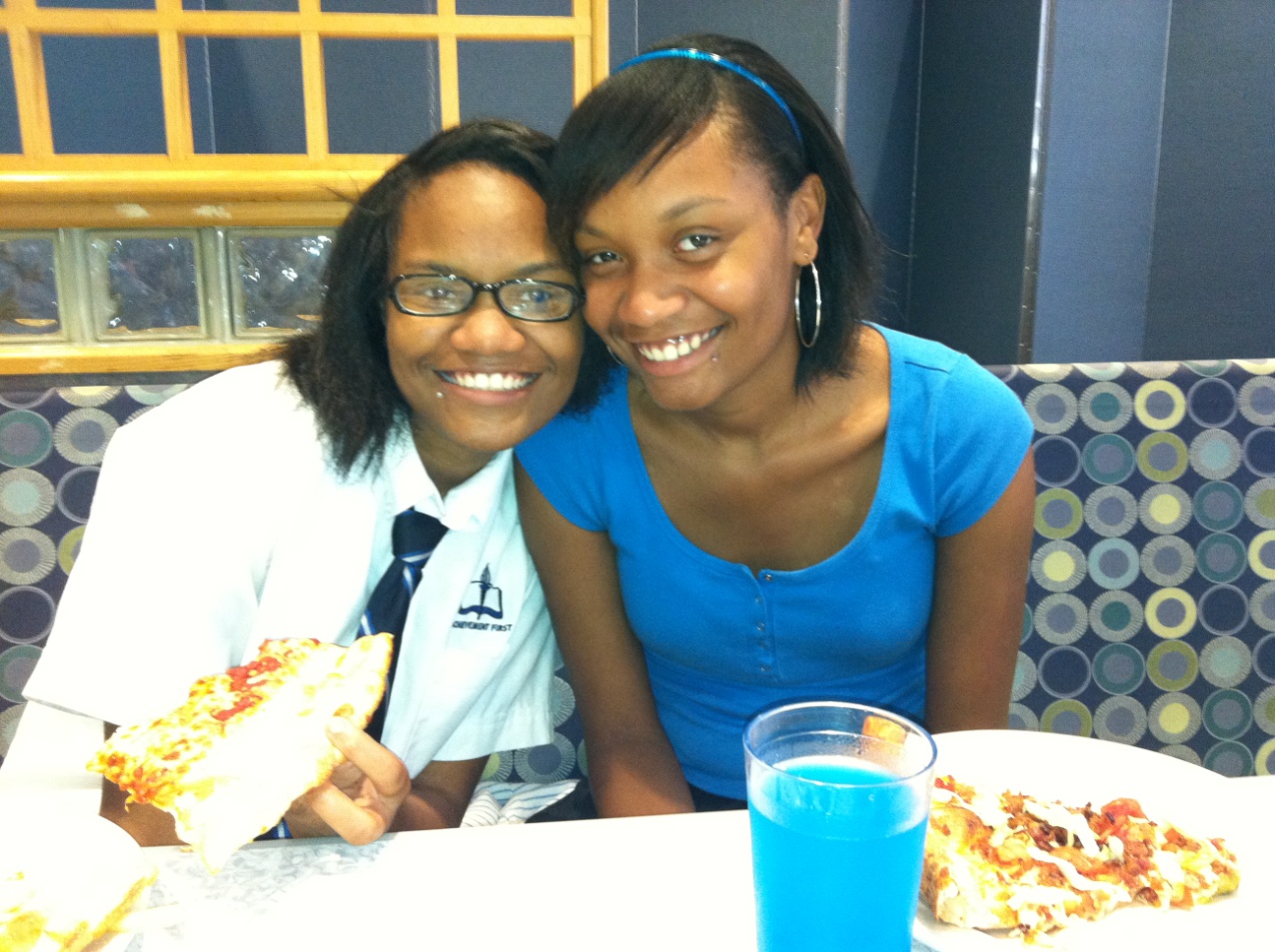 Pre-Collegiate Alumni
Where do AF AHS Scholars go?
Last year we sent over 24 students to pre-college programs throughout the country! They went to:
Penn State University
University of Maryland
US Coast Guard Academy
UCONN
Northwestern University	
Barnard College
Carleton College
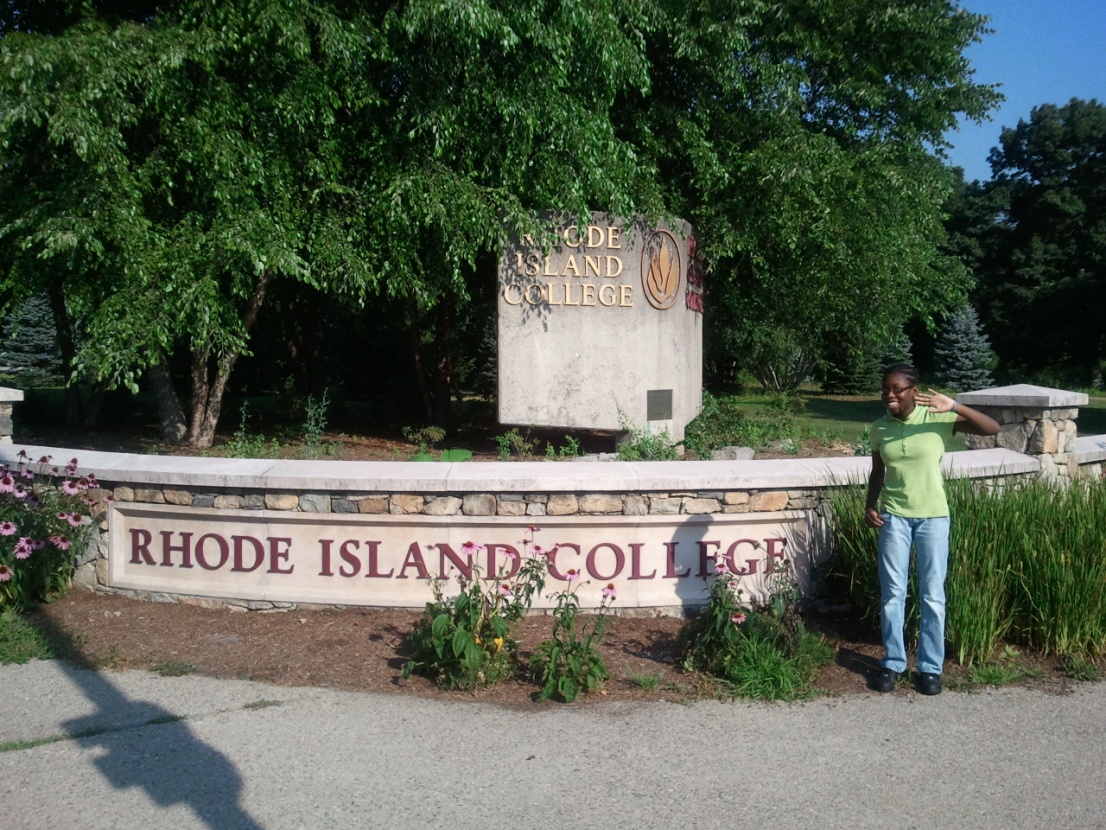 Bryn Mawr College
Ithaca College
Yale University
Boston University
Parent Support
A big part of Summer Programs is parent empowerment. You are your child’s biggest champion and we want to make sure you are in a position to be their  main source of information!
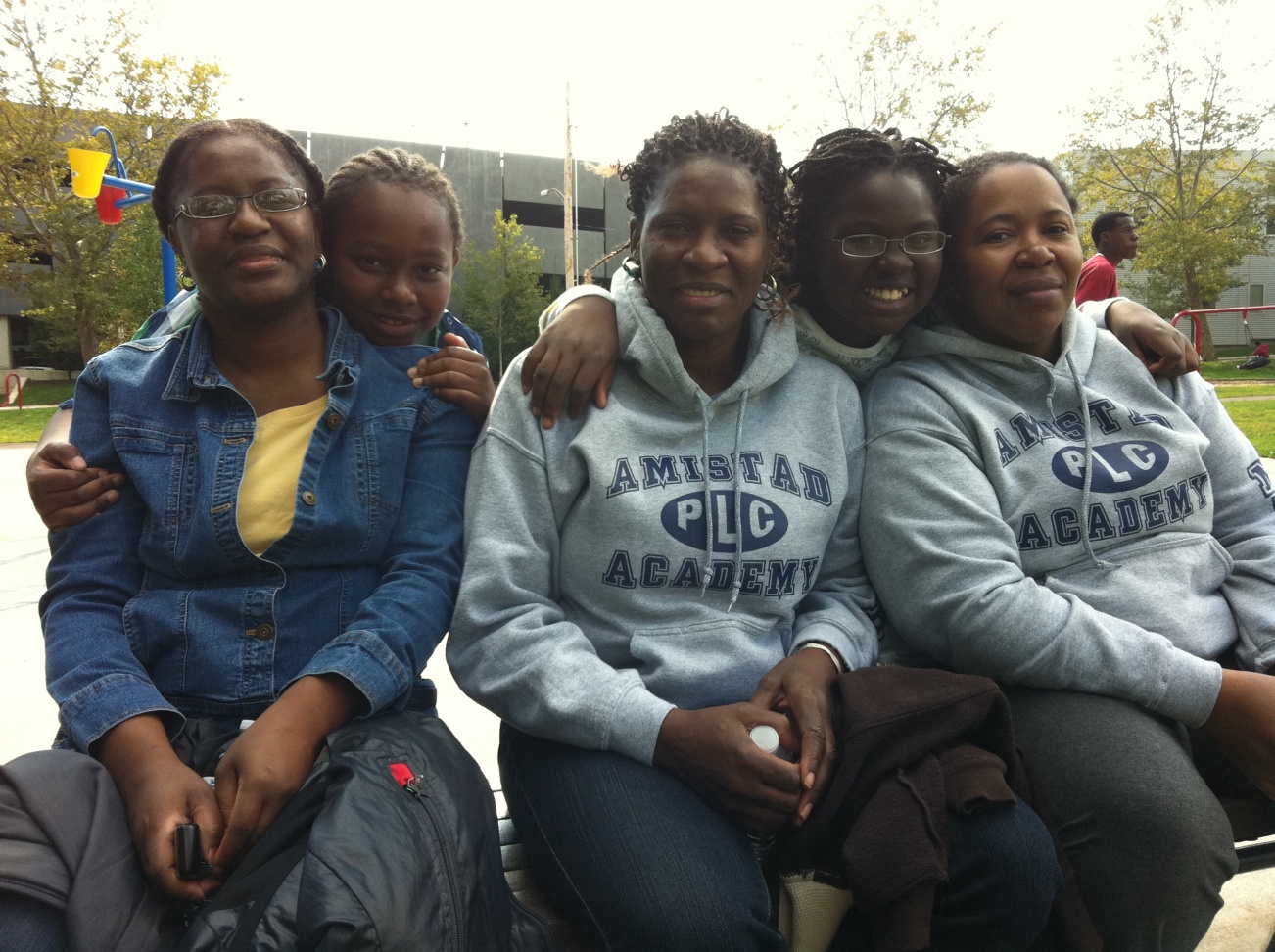 Is it worth it?
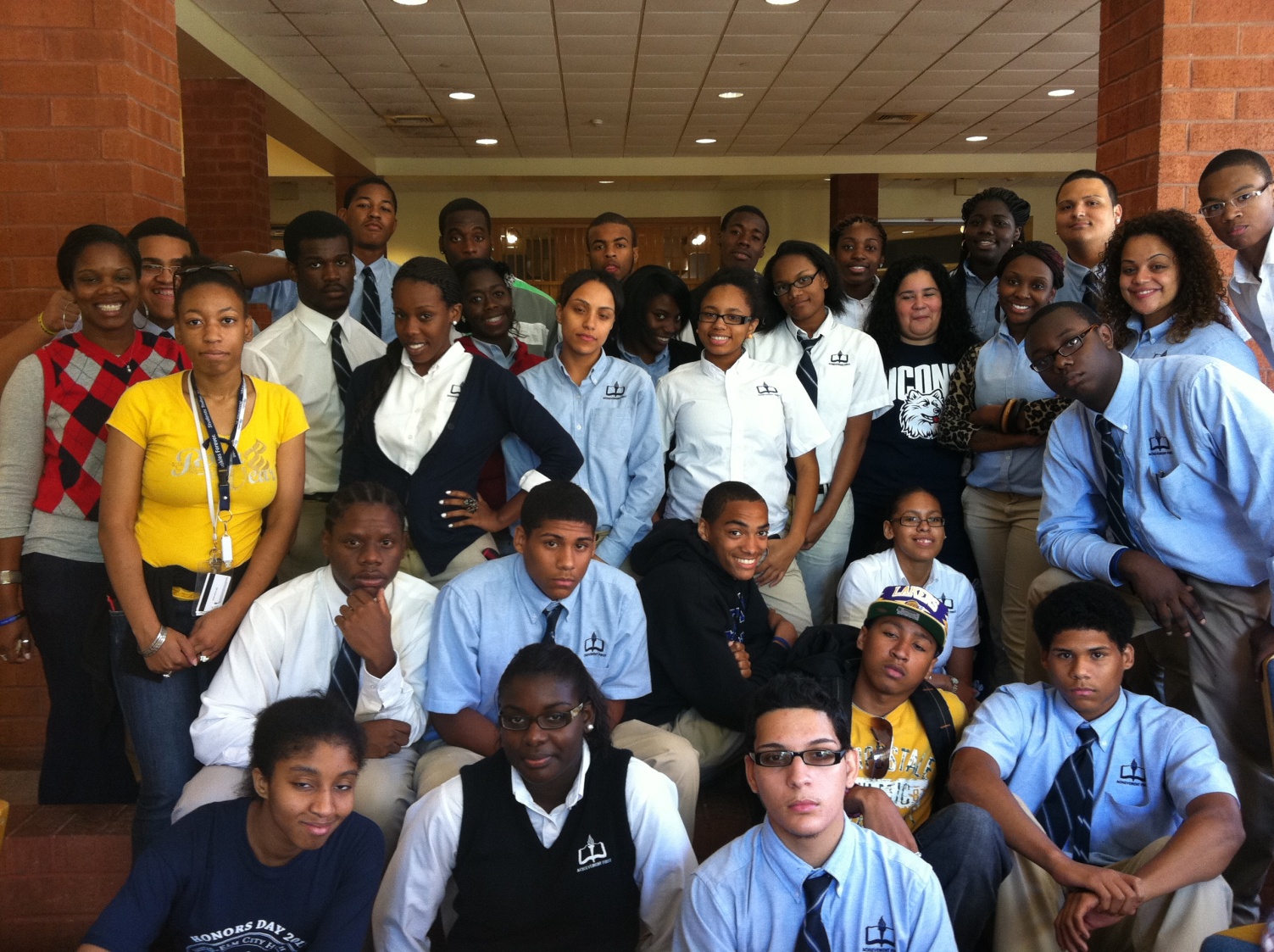 College Counselor Emery Sykes and the Class of 2012 visiting AF AHS alumni at UCONN this fall.
[Speaker Notes: When your scholar is on a college campus watching all of their dreams come true as a result of their hard work and determination, it’s totally worth it.]
College is a team sport
This is Amber Reed:AF AHS Class of 2012 and pre-college all-star.
Amber Reed
Family
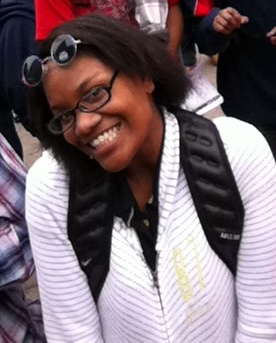 Friends/Teammates
Teachers
AF AHS Staff
Community
College Counselor
[Speaker Notes: No scholar gets to the finish line alone– they need the support of their community to get there. All of these people play an important role in Amber’s success.]
Where would our scholars go?
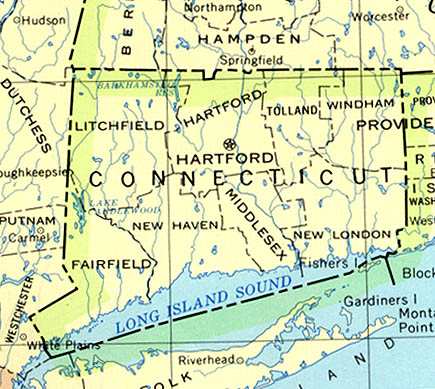 Freshman year
Sophomore Year
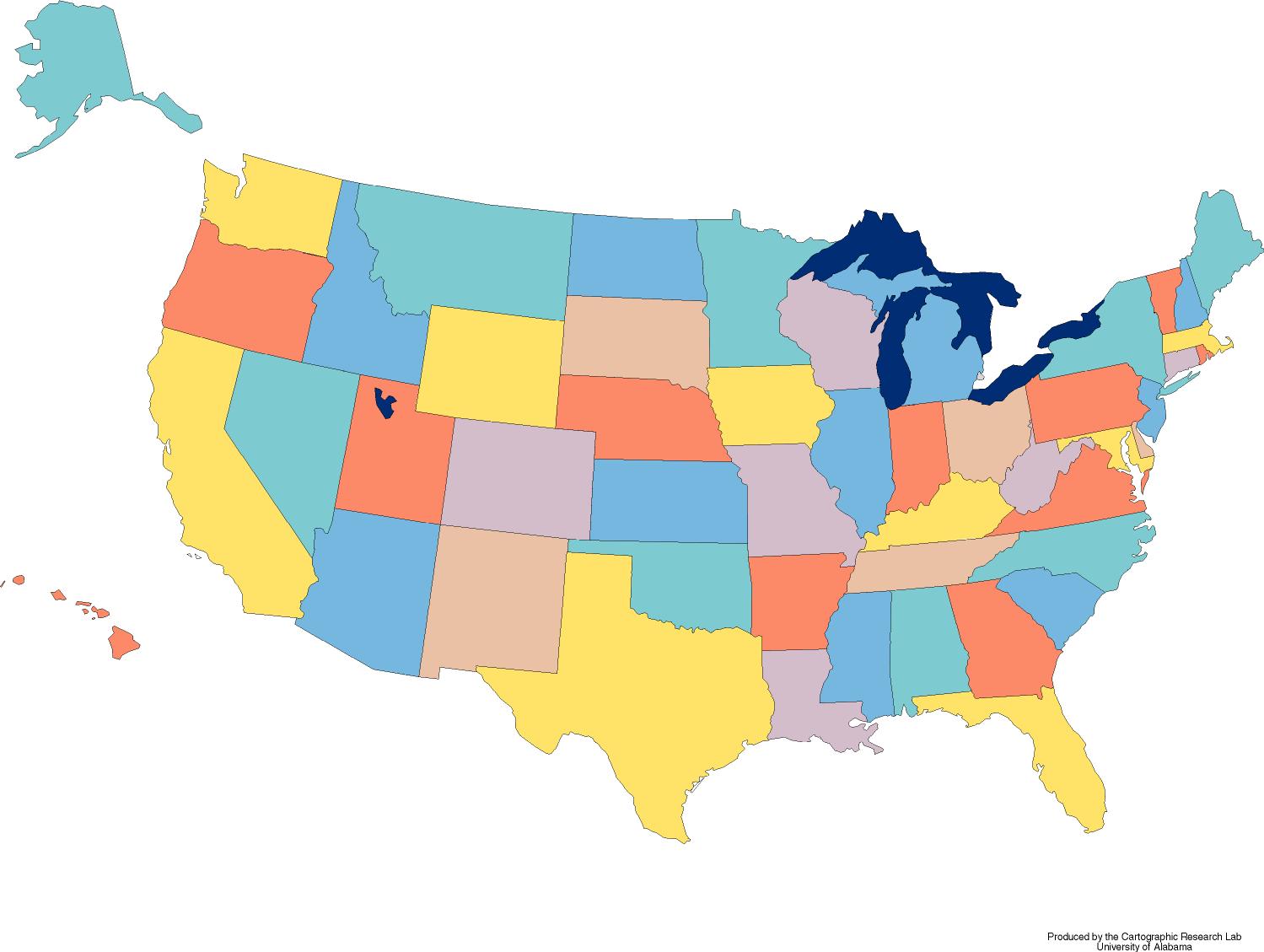 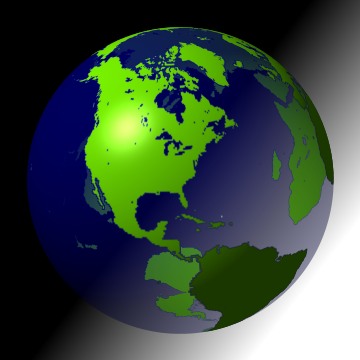 Senior year (and beyond)
[Speaker Notes: This is not a hard and fast rule, but this is usually how I decide where scholars may look for their summer programs:

Summer 1: Within the state
Summer 2: Within the United States
Summer 3: Anywhere.]
How long would they be gone?
Summer Programs vary in length.
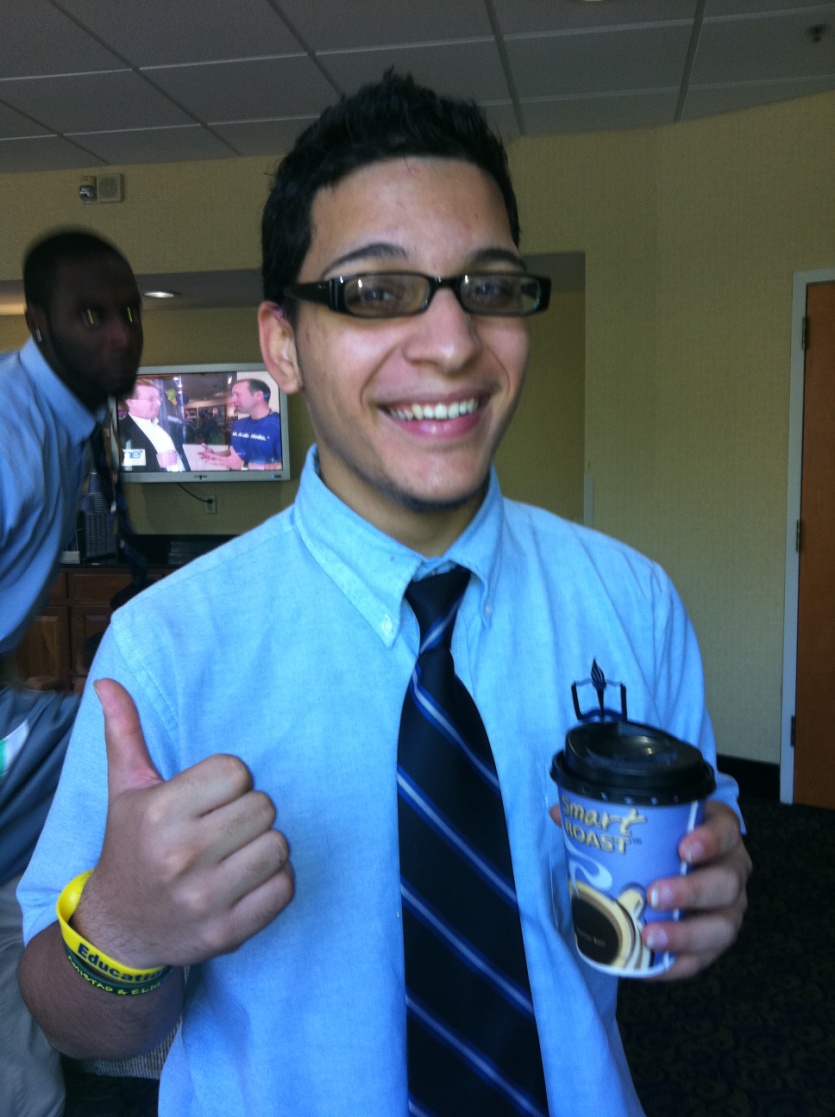 Summer programs  can last anywhere from a few days to six weeks. 
How will they get there?
The Summer Programs Director (Ms. Holland) will organize travel between scholars, their families and their pre-college program. Ms. Holland and families will have a logistical meeting before the end of the school year where we review travel plans.
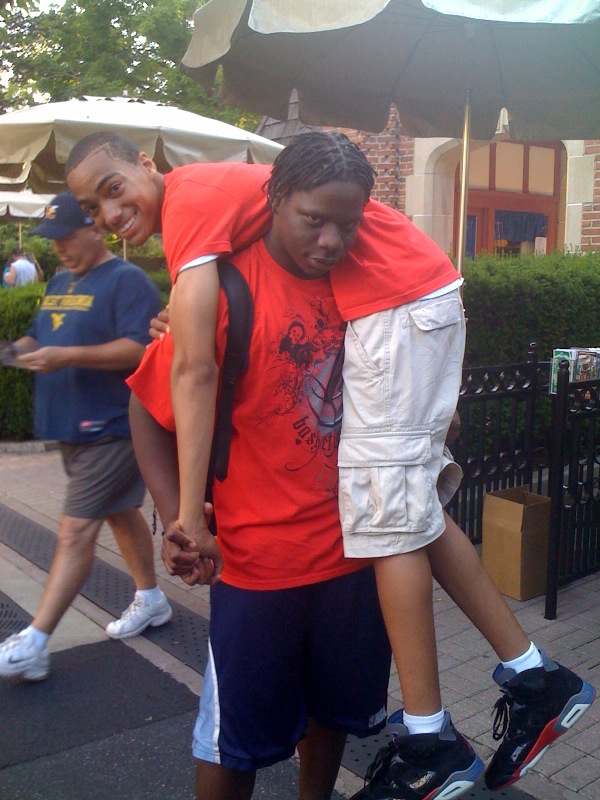 Safety is our #1 priority
OK…so how much?
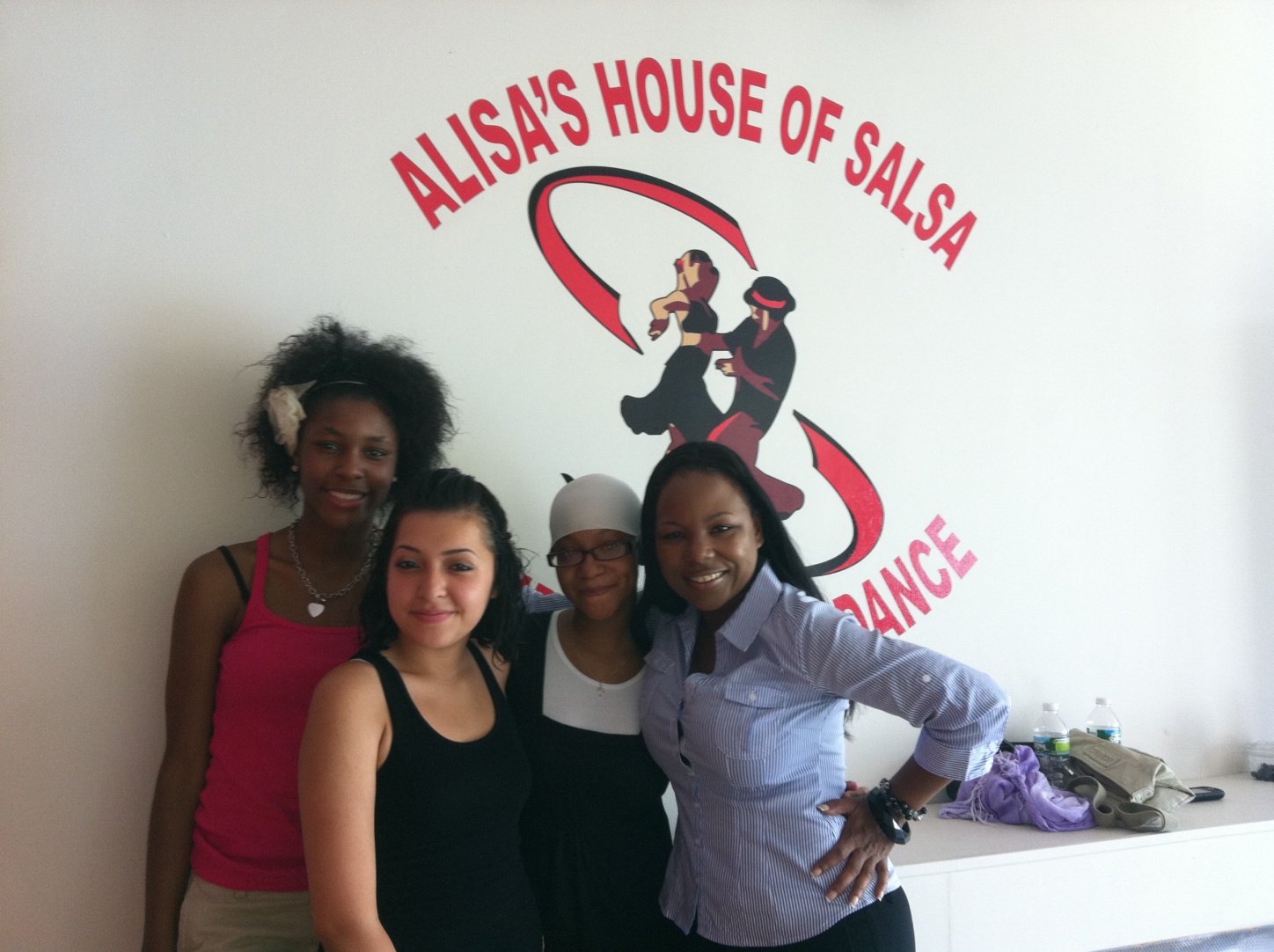 Pre-College Programs are expensive– but cost should NOT be a prohibitive factor when working towards pre-college programs
There’s no better investment than education.
AF AHS will work to provide loans to scholars.
These are not loans they will have to pay back with money, but with service.
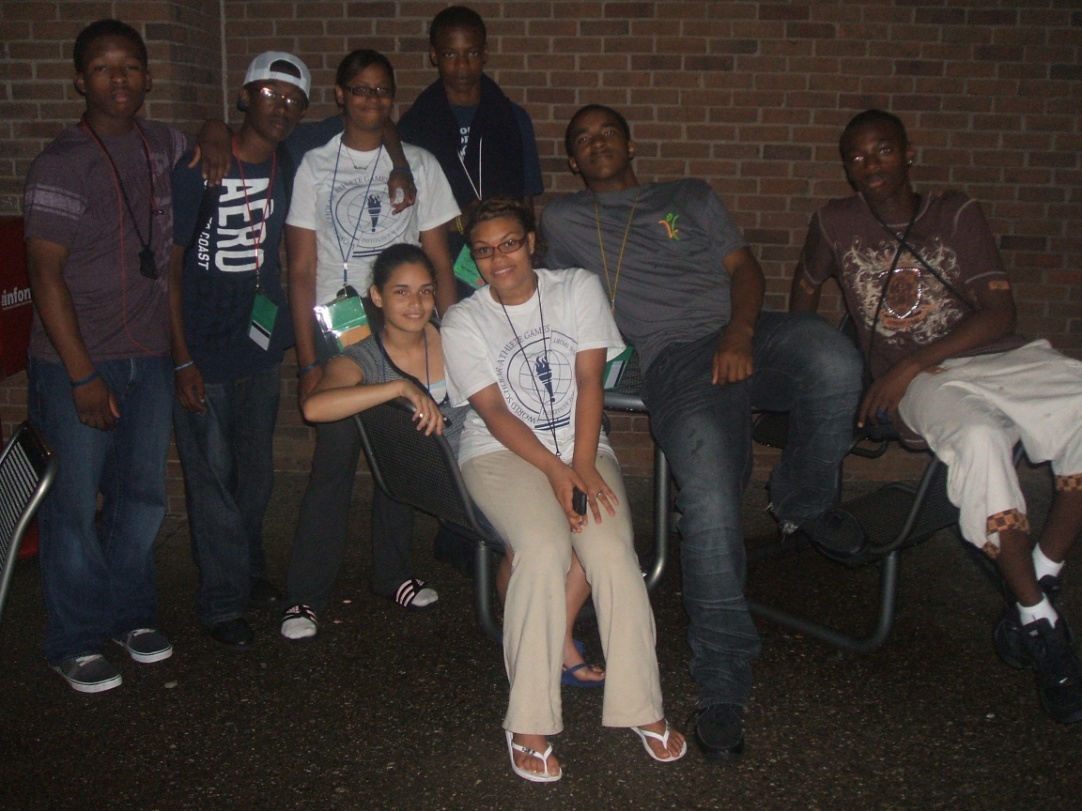 Actual Cost…and then some.
The minimum cost for all summer programs is $100.00

In addition to the flat rate cost of $100.00, the total cost of the summer program will have the Estimated Family Contribution
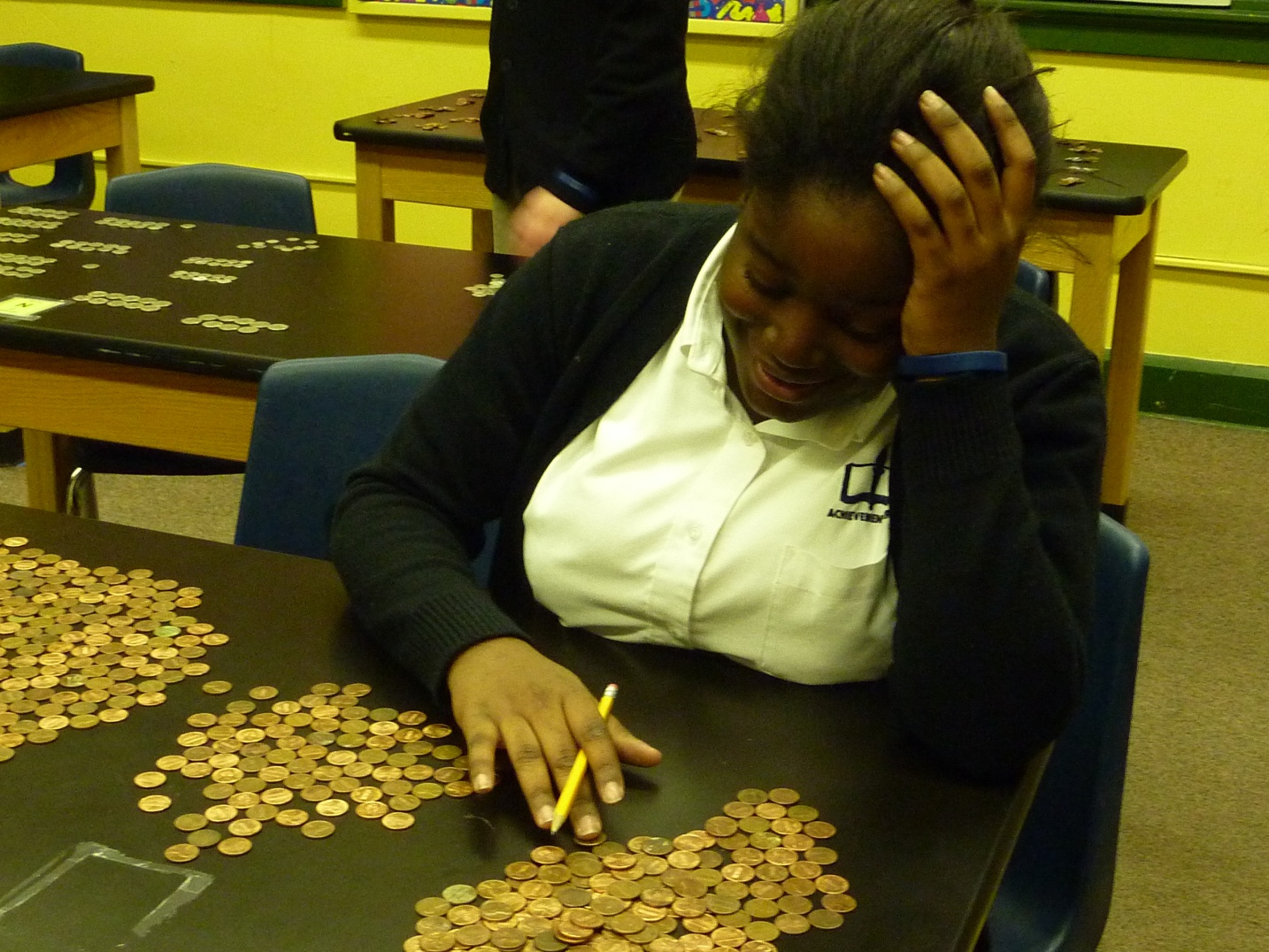 Estimated Family Contributions
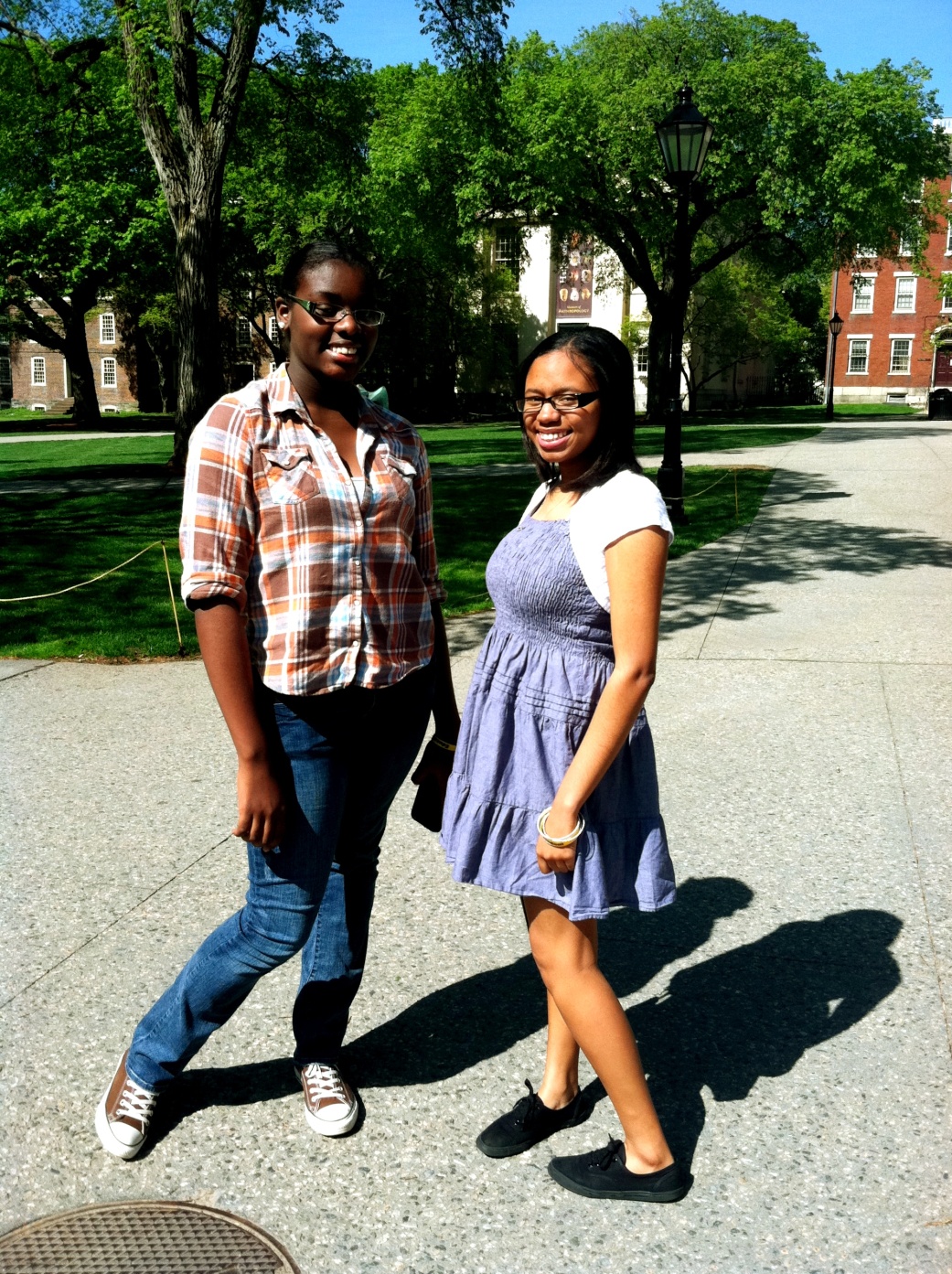 The Expected Family Contribution (EFC) is how much money your family is expected to contribute to your college education for one year.
Typically, the lower your EFC, the more financial aid you will receive. Factors such as family size, number of family members in college, family savings, and current earnings are used to calculate this figure.
Summer Programs Math
Yale Ivy Scholars Program
[Speaker Notes: This is an example of how a financial plan can work for a family of a pre-college scholar.]
Summer Programs: By the Numbers
[Speaker Notes: This is a chart outlining how we have been financial champions for our scholars, making these programs accessible to them.]
What is the timeline for all this?
October-December
January-March
FUNDRAISING
Scholars complete pre-college applications in College Readiness class
Scholars complete “Community Internship Applications” and “What My Family Is Doing This Summer” forms
Celebrate and publicize Summer Programs
Ms. Holland contacts summer programs to form partnerships/discuss scholarships and financial aid
Connect with parents about Summer Programs to get ready for Summer of 2012!
July-August
April-June
Admissions decisions will be made.
Payments will be due!
Prepare for an AMAZING summer!
Parents attend matriculation meetings with Ms. Holland to sign loan papers/arrange travel plans
Scholars enjoy their programs! They’ve worked so hard!
Take lots of pictures!
Keep in contact with Ms. Holland
This sounds like a lot of work.
What Ms. Holland is responsible for:1. Supporting scholars
2. Researching programs
3. Cultivating relationships with programs
4. Supporting fundraising efforts
5. Reviewing applications
6. Holding hands. 
7. Communicating with parents/families
8. Organizing travel logistics
9. Ensuring that tuition is paid prior to scholar’s arrival
10. Communicating with scholars and families over the summer
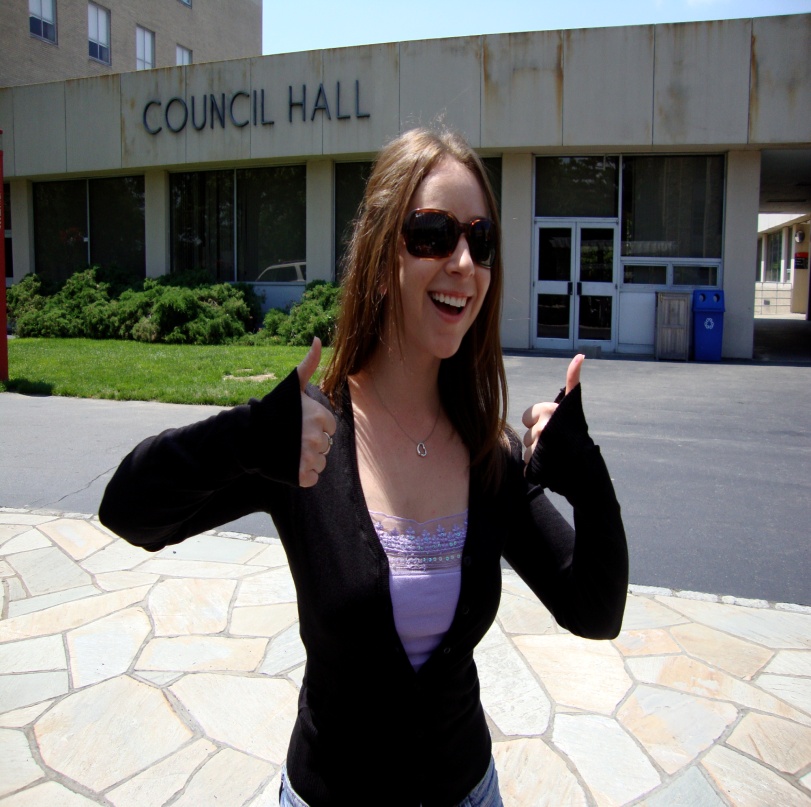 This sounds like a lot of work.
What scholars are responsible for:1. Completing applications at top quality
2. Committing to and completing workshops
3. Honoring their loan     commitments
4. Doing their very best at     their programs
5. Meeting deadlines
6. Fundraising
7. Having fun!
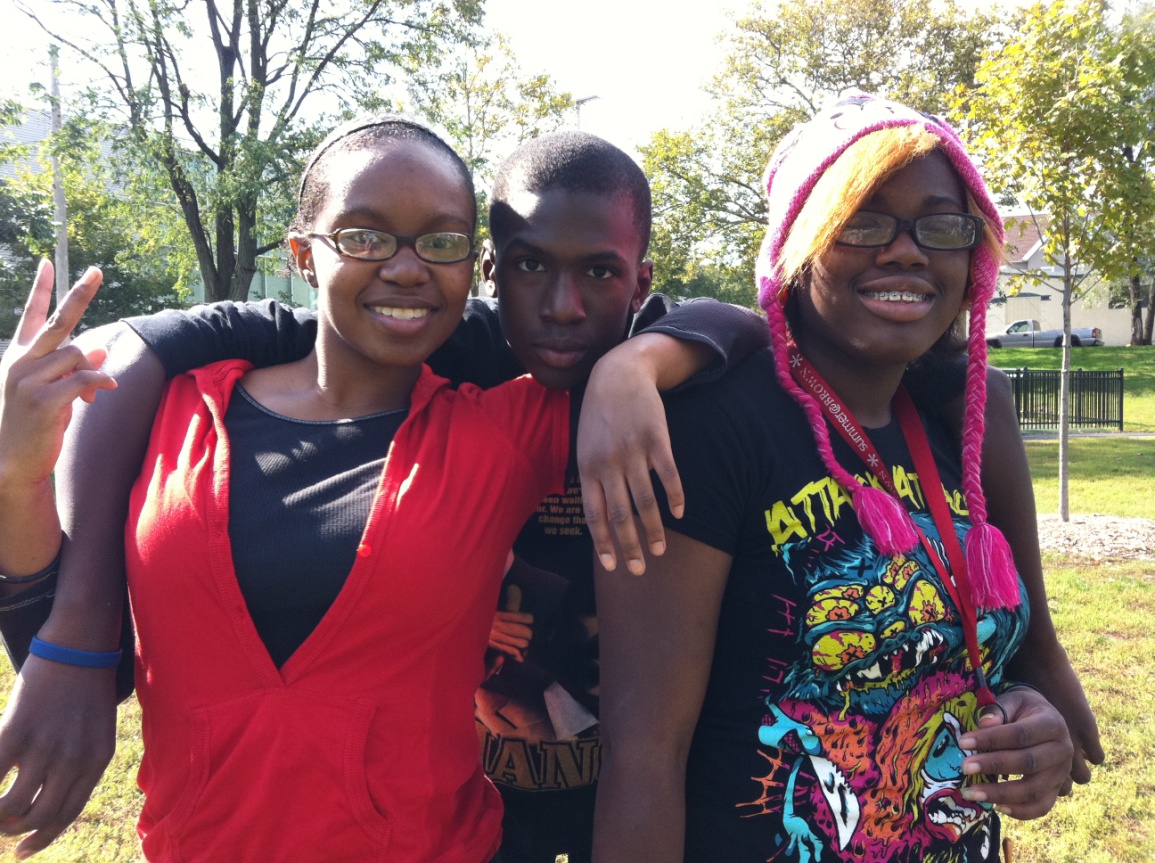 This sounds like a lot of work.
What parents are responsible for:
Sending in/Bringing in tax forms
Attending travel/loan meeting with Ms. Holland prior to summer program
Following-through on travel plans
Communicating with Ms. Holland!
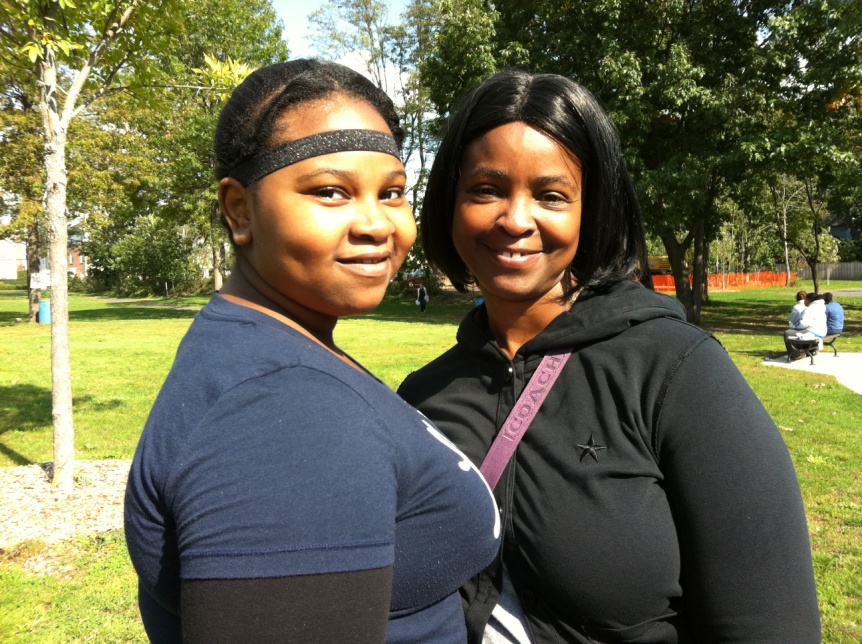 Questions?
SUMMER 2012
Coming soon
to a scholar near you!